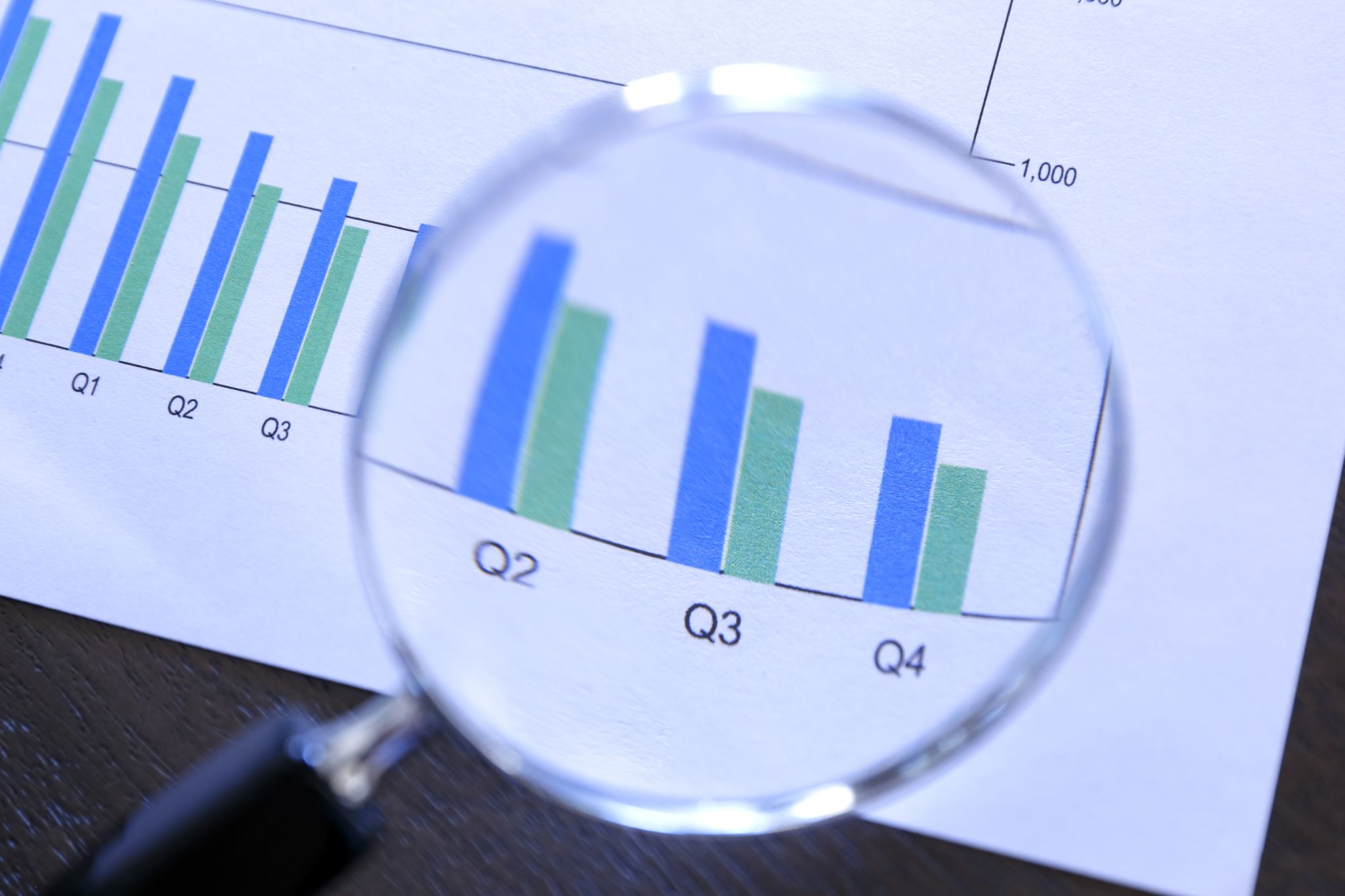 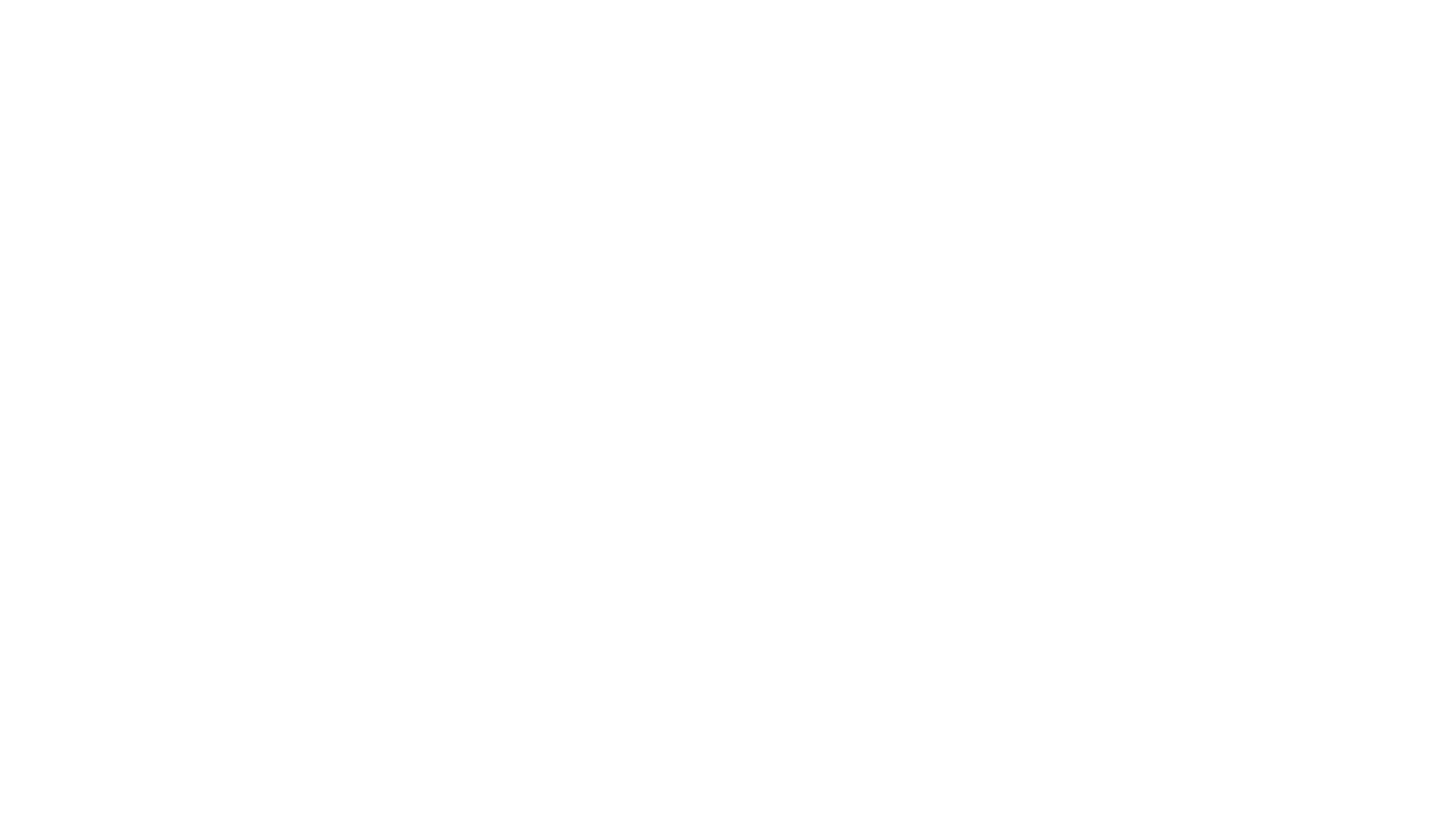 Sociedades anônimas.COMPANHIAS ABERTAS E FECHADAS, CONCEITO DE VALORES MOBILIARIOS, REGIME JURÍDICO DAS AÇÕES
PROFESSOR doutor  ruy pereira camiLo junior
Especulação e quebras do mercado
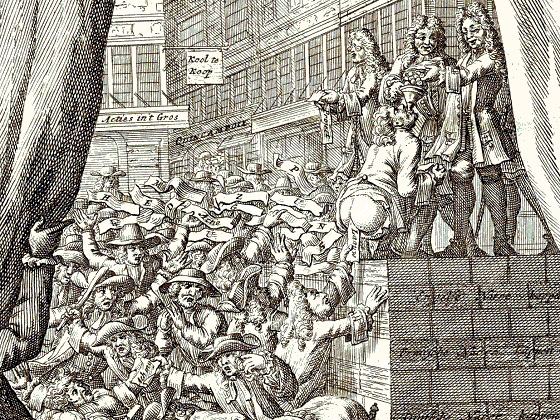 ¨A Bolha dos Mares do Sul¨  (Inglaterra, séc. XVIII)
A Bolha do Mississipi (França, John Law)
Encilhamento (ampliaçao da base monetária por Ruy Barbosa após a Proclamação da República)
Avestruzes, etc…
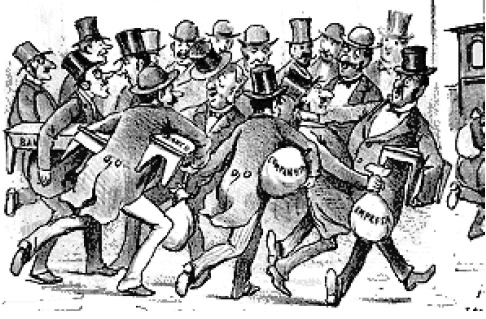 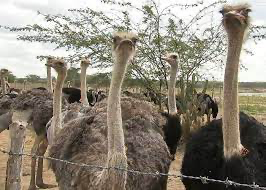 O QUE SÃO VALORES MOBILIÁRIOS?  Por que o conceito é aberto?
¨Valor mobiliário é o investimento oferecido ao público, sobre o qual o investidor não tem controle direto, cuja aplicação é feita em dinheiro, bens ou serviço, na expectativa de lucro, não sendo necessária a emissão do título para a materialização da relação obrigacional. O investimento é feito ou a nível associativo, a título de empréstimos, ou como aplicação especulativa pura.¨

Ary Oswaldo Mattos Filho
São valores mobiliários: (conforme estabelecido na Lei no 6.385, de 7 de dezembro de 1976, com redação dada pela Lei no 10.303, de 31 de outubro de 2001) 
I - as ações, debêntures e bônus de subscrição; 
II - os cupons, direitos, recibos de subscrição e certificados de desdobramento relativos aos valores mobiliários referidos no inciso II; 
III - os certificados de depósito de valores mobiliários; IV - as cédulas de debêntures; 
V - as cotas de fundos de investimento em valores mobiliários ou de clubes de investimento em quaisquer ativos; 
VI - as notas comerciais; 
VII - os contratos futuros, de opções e outros derivativos, cujos ativos subjacentes sejam valores mobiliários; 
VIII - outros contratos derivativos, independentemente dos ativos subjacentes; e 
IX - quando ofertados publicamente, quaisquer outros títulos ou contratos de investimento coletivo, que gerem direito de participação, de parceria ou de remuneração, inclusive resultante de prestação de serviços, cujos rendimentos advêm do esforço do empreendedor ou de terceiros.
Funções da cvm
Registrar e acompanhar as companhias abertas e registrar as emissões. Exige informações amplas e reais no prospecto (sem entrar no mérito)

Registrar, fiscalizar e punir os agentes do mercado (corretoras, etc..)

Regular o mercado (ao lado de mecanismos de autorregulação, como da Bovespa e da ANBIMA)

Fiscalizar o mercado e punir ilícitos, como abusos de controle, manipulação de mercado, insider trading,
Diferenças entre companhia aberta e fechada
Duas espécies de sociedade anônima: Dois mundos diferentes.

Como a companhia aberta pode lançar títulos no mercado, após obter o registro como emissora de valores mobiliários. Está sujeita à regulação da CVM, além de algumas regras específicas da LSA:
Auditoria obrigatória (com rodizio periódico)
volume muito maior de informações a serem disponibilizadas  (formulário de referência explica riscos, projetos, remuneração de diretores,  conflitos de interesse, etc..)
Tem de divulgar fatos relevantes
Responsabilidade administrativa  de administradores, agentes e corretoras, auditores, etc...
Definição. O que são ações?
Sempre o art. 1º:  ”A companhia ou sociedade anônima terá o capital dividido em ações [...]
Art. 11: ”O estatuto fixará o número das ações em que se divide o capital social e estabelecerá se as ações terão, ou não, valor nominal”.
     
Bem móvel, sujeito a peculiar regime jurídico
Forma própria de transferência
Valor mobiliário (se emitido por companhia aberta)
Boletim de subscrição é adesão a contrato plurilateral
CONSTITUIÇÃO DA COMPANHIA
REQUISITOS PRÉVIOS:
        I - subscrição, pelo menos por 2 (duas) pessoas, de todas as ações em que se divide o capital social fixado no estatuto;
        II - realização, como entrada, de 10% (dez por cento), no mínimo, do preço de emissão das ações subscritas em dinheiro, mediante depósito no Banco do Brasil, se não houver lei que exija percentual maior, em decorrência da atividade.

	CONSTITUIÇAO POR SUBSCRIÇAO PARTICULAR (PODENDO DEPOIS ABRIR CAPITAL EVENTUALMENTE), OU PUBLICA
A constituição da companhia por subscrição particular do capital pode fazer-se por deliberação dos subscritores em assembleia-geral ou por escritura pública, considerando-se fundadores todos os subscritores.
A constituição de companhia por subscrição pública depende do prévio registro da emissão na Comissão de Valores Mobiliários - CVM, e a subscrição somente poderá ser efetuada com a intermediação de instituição financeira.

Antes do registro, acrescenta-se à denominação da companhia a expressão EM ORGANIZAÇÃO
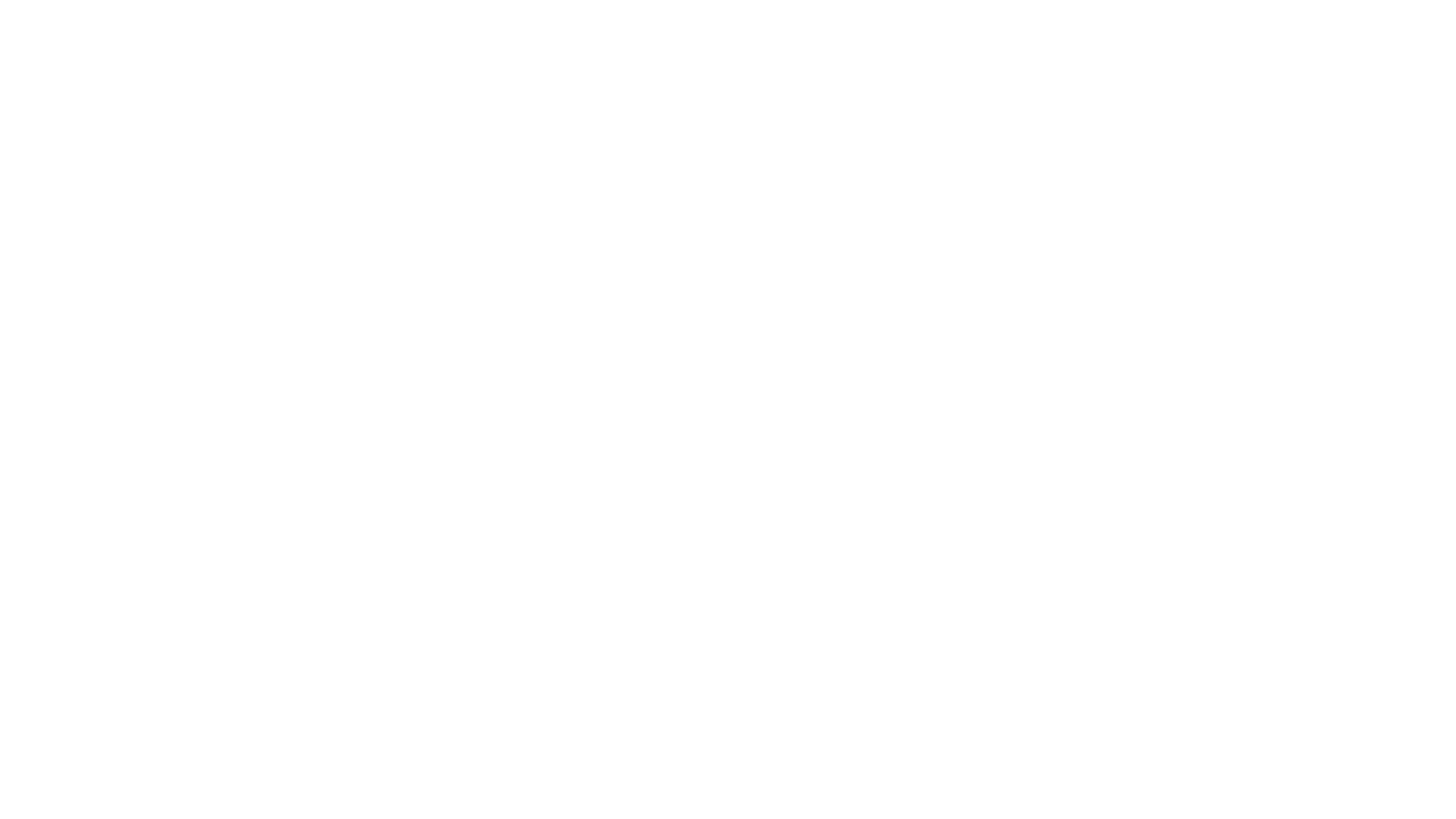 ¨Os direitos e obrigações dos acionistas, nascidos de contribuições para o capital social, 
são organizados em posições jurídicas padronizadas, definidas com abstração das
Identidades dos seus titulares e incorporadas em valores mobiliários¨ 

Bulhões Pedreira e Alfredo Lamy (autores do anteprojeto da LSA, em seus comentários
À Lei)
Não é obrigatório ter ações preferenciais!
A maioria das cias tem o capital dividido apenas em ordinárias
NOVO MERCADO
Art. 110. A cada ação ordinária corresponde 1 (um) voto nas deliberações da assembléia-geral.

 § 1º O estatuto pode estabelecer limitação ao número de votos de cada acionista.

 § 2º É vedado atribuir voto plural a qualquer classe de ações.
Art. 111. O estatuto poderá deixar de conferir às ações preferenciais algum ou alguns dos direitos reconhecidos às ações ordinárias, inclusive o de voto, ou conferi-lo com restrições, observado o disposto no artigo 109.

        § 1º As ações preferenciais sem direito de voto adquirirão o exercício desse direito se a companhia, pelo prazo previsto no estatuto, não superior a 3 (três) exercícios consecutivos, deixar de pagar os dividendos fixos ou mínimos a que fizerem jus, direito que conservarão até o pagamento, se tais dividendos não forem cumulativos, ou até que sejam pagos os cumulativos em atraso.
        § 2º Na mesma hipótese e sob a mesma condição do § 1º, as ações preferenciais com direito de voto restrito terão suspensas as limitações ao exercício desse direito.
        § 3º O estatuto poderá estipular que o disposto nos §§ 1º e 2º vigorará a partir do término da implantação do empreendimento inicial da companhia.
.
NA PRÁTICA, A MAIOR DIFERENÇA ENTRE ORDINÁRIAS E PREFERENCIAIS está nO DIREITO DE VOTO.Note a redação do art. 111: ao contrário do que alguns dizem, por regra, a preferencial tem direito de voto.
Art. 17. As preferências ou vantagens das ações preferenciais podem consistir:  
        I - em prioridade na distribuição de dividendo, fixo ou mínimo;
        II - em prioridade no reembolso do capital, com prêmio ou sem ele; ou  
        III - na acumulação das preferências e vantagens de que tratam os incisos I e II.
§ 1o Independentemente do direito de receber ou não o valor de reembolso do capital com prêmio ou sem ele, as ações preferenciais sem direito de voto ou com restrição ao exercício deste direito, somente serão admitidas à negociação no mercado de valores mobiliários se a elas for atribuída pelo menos uma das seguintes preferências ou vantagens: 
        I - direito de participar do dividendo a ser distribuído, correspondente a, pelo menos, 25% (vinte e cinco por cento) do lucro líquido do exercício, calculado na forma do art. 202, de acordo com o seguinte critério:
a) prioridade no recebimento dos dividendos mencionados neste inciso correspondente a, no mínimo, 3% (três por cento) do valor do patrimônio líquido da ação; e 
 b) direito de participar dos lucros distribuídos em igualdade de condições com as ordinárias, depois de a estas assegurado dividendo igual ao mínimo prioritário estabelecido em conformidade com a alínea a; ou 
        II - direito ao recebimento de dividendo, por ação preferencial, pelo menos 10% (dez por cento) maior do que o atribuído a cada ação ordinária; ou  
       III - direito de serem incluídas na oferta pública de alienação de controle, nas condições previstas no art. 254-A, assegurado o dividendo pelo menos igual ao das ações ordinárias.
§ 2o Deverão constar do estatuto, com precisão e minúcia, outras preferências ou vantagens que sejam atribuídas aos acionistas sem direito a voto, ou com voto restrito, além das previstas neste artigo.
GOLDEN SHARE
§ 7o Nas companhias objeto de desestatização poderá ser criada ação preferencial de classe especial, de propriedade exclusiva do ente desestatizante, à qual o estatuto social poderá conferir os poderes que especificar, inclusive o poder de veto às deliberações da assembléia-geral nas matérias que especificar.
FORMA DAS AÇOES E CIRCULACÃO:      AÇOES NOMINATIVAS


                                                                      AÇOES ESCRITURAIS
Art. 31. A propriedade das ações nominativas presume-se pela inscrição do nome do acionista no livro de "Registro de Ações Nominativas" ou pelo extrato que seja fornecido pela instituição custodiante, na qualidade de proprietária fiduciária das ações.
Ações Escriturais
        Art. 34. O estatuto da companhia pode autorizar ou estabelecer que todas as ações da companhia, ou uma ou mais classes delas, sejam mantidas em contas de depósito, em nome de seus titulares, na instituição que designar, sem emissão de certificados. [...]
        § 2o Somente as instituições financeiras autorizadas pela Comissão de Valores Mobiliários podem manter serviços de escrituração de ações e de outros valores mobiliários. 
        § 3º A companhia responde pelas perdas e danos causados aos interessados por erros ou irregularidades no serviço de ações escriturais, sem prejuízo do eventual direito de regresso contra a instituição depositária.
        Art. 35. A propriedade da ação escritural presume-se pelo registro na conta de depósito das ações, aberta em nome do acionista nos livros da instituição depositária.
        § 1º A transferência da ação escritural opera-se pelo lançamento efetuado pela instituição depositária em seus livros, a débito da conta de ações do alienante e a crédito da conta de ações do adquirente, à vista de ordem escrita do alienante, ou de autorização ou ordem judicial, em documento hábil que ficará em poder da instituição.
Classes de ações
[sempre o prisma da acomodação de interesses
fechadas 	- classes de ordinárias
						- classes de preferenciais
 
abertas 		- apenas classes de preferenciais
Art. 16. As ações ordinárias de companhia fechada poderão ser de classes diversas, em função de:

 I - conversibilidade em ações preferenciais; 
II - exigência de nacionalidade brasileira do acionista; ou        
	 
III - direito de voto em separado para o preenchimento de determinados cargos de órgãos administrativos. 

Parágrafo único. A alteração do estatuto na parte em que regula a diversidade de classes, se não for expressamente prevista, e regulada, requererá a concordância de todos os titulares das ações atingidas.
Por exemplo, como acomodar os interesses de três grupos [ou ramos familiares] que desejam participar da administração em companhia fechada, via ações ordinárias?
Vantagens Políticas
        Art. 18. O estatuto pode assegurar a uma ou mais classes de ações preferenciais o direito de eleger, em votação em separado, um ou mais membros dos órgãos de administração.

        Parágrafo único. O estatuto pode subordinar as alterações estatutárias que especificar à aprovação, em assembléia especial, dos titulares de uma ou mais classes de ações preferenciais.
Circulação das ações
Princípio geral: livre circulação
Pode haver restrições. Art. 36. O estatuto da companhia fechada pode impor limitações à circulação das ações nominativas, contanto que regule minuciosamente tais limitações e não impeça a negociação, nem sujeite o acionista ao arbítrio dos órgãos de administração da companhia ou da maioria dos acionistas.
Como impedir que o acionista acabe ”sócio” de quem ele não quer?
Como garantir que não será ”passado para trás”?
Pensar:
”micos”
Controle vale mais... 
Companhias familiares
Joint Ventures
Tag along
Art. 254. 
        Art. 254-A. A alienação, direta ou indireta, do controle de companhia aberta somente poderá ser contratada sob a condição, suspensiva ou resolutiva, de que o adquirente se obrigue a fazer oferta pública de aquisição das ações com direito a voto de propriedade dos demais acionistas da companhia, de modo a lhes assegurar o preço no mínimo igual a 80% (oitenta por cento) do valor pago por ação com direito a voto, integrante do bloco de controle. 
        § 1o Entende-se como alienação de controle a transferência, de forma direta ou indireta, de ações integrantes do bloco de controle, de ações vinculadas a acordos de acionistas e de valores mobiliários conversíveis em ações com direito a voto, cessão de direitos de subscrição de ações e de outros títulos ou direitos relativos a valores mobiliários conversíveis em ações que venham a resultar na alienação de controle acionário da sociedade.